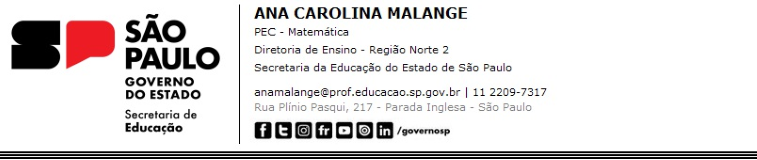 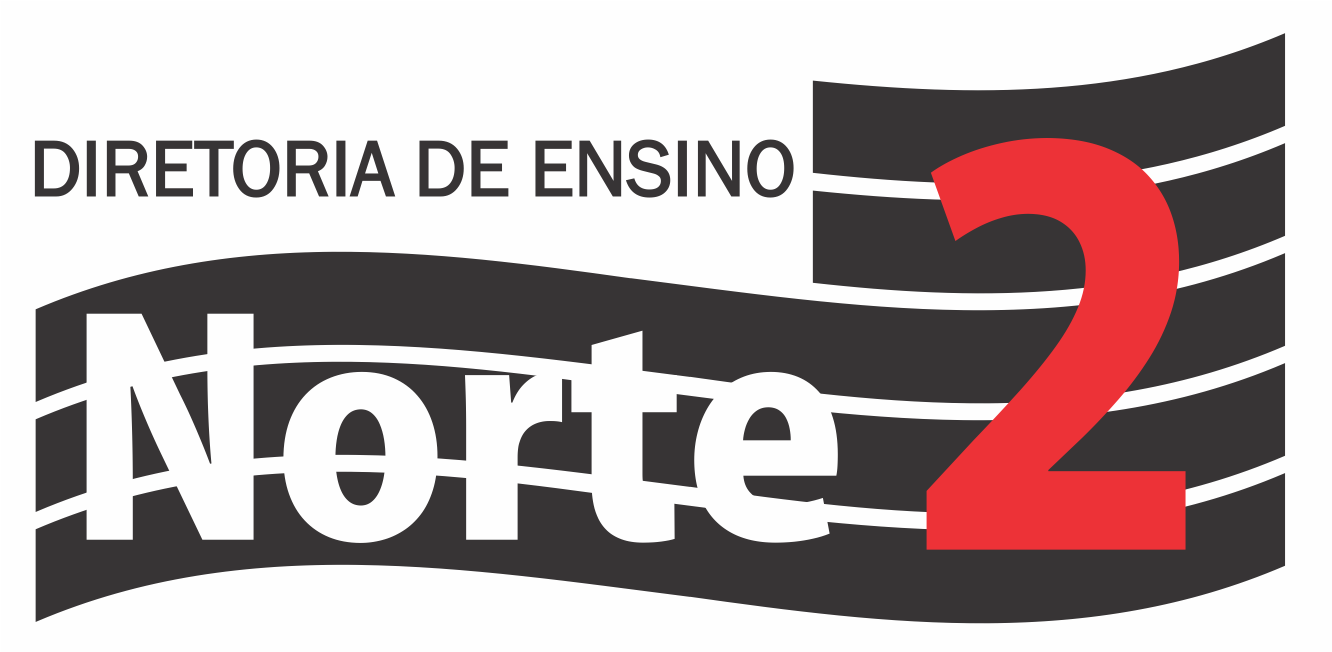 Boas Práticas Pedagógicas- 2023
E. E. 
Diretor:
COE:
CGP:
Responsável pela Boa Prática:
Disciplina:
Turma:
NPE - Núcleo Pedagógico
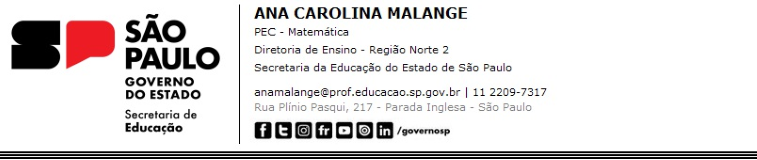 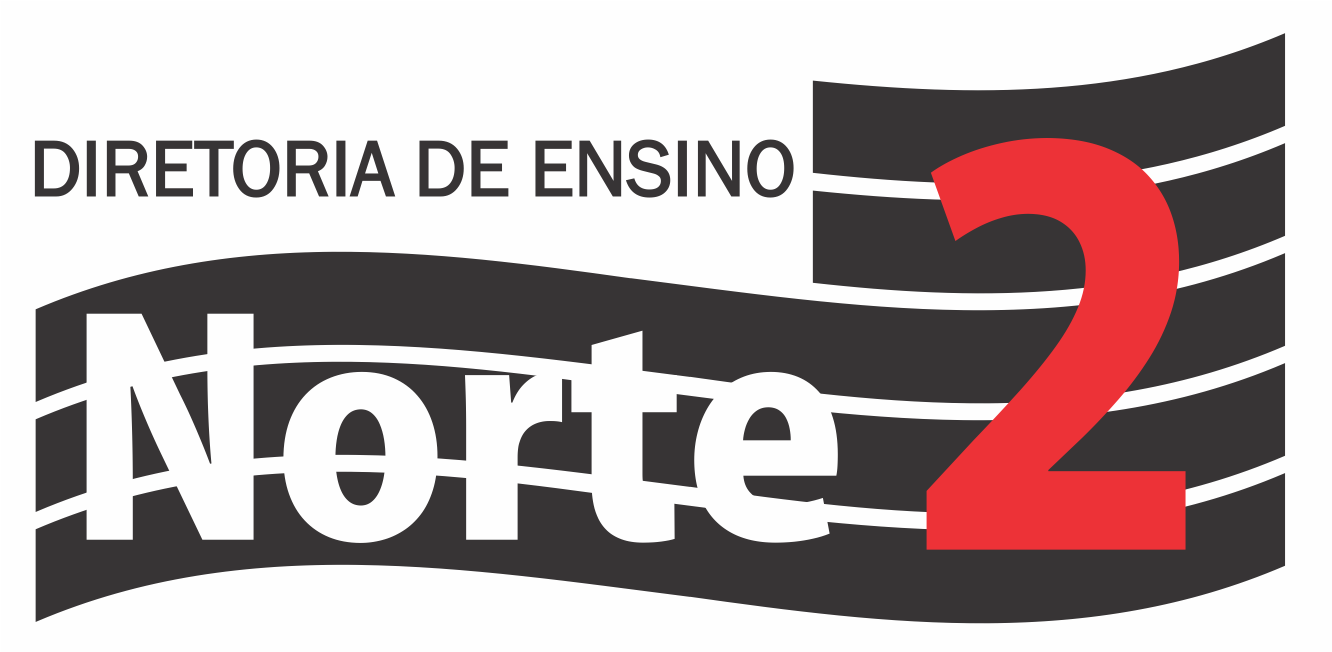 A
P
R
E
S
E
N
T
A
Ç
Ã
O
Neste slide deverá ser colocado as informações mais relevantes sobre a escola. Dados como:
Tipo de instituição, números de alunos, segmentos que atuam, números de salas, localização, e, tudo aquilo que acharem relevante.
D
A
E
S
C
O
L
A
NPE - Núcleo Pedagógico
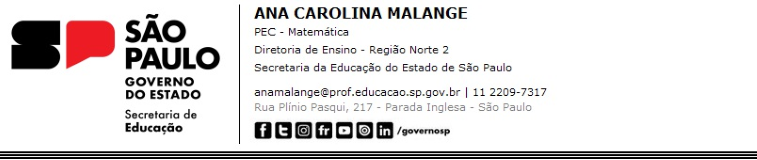 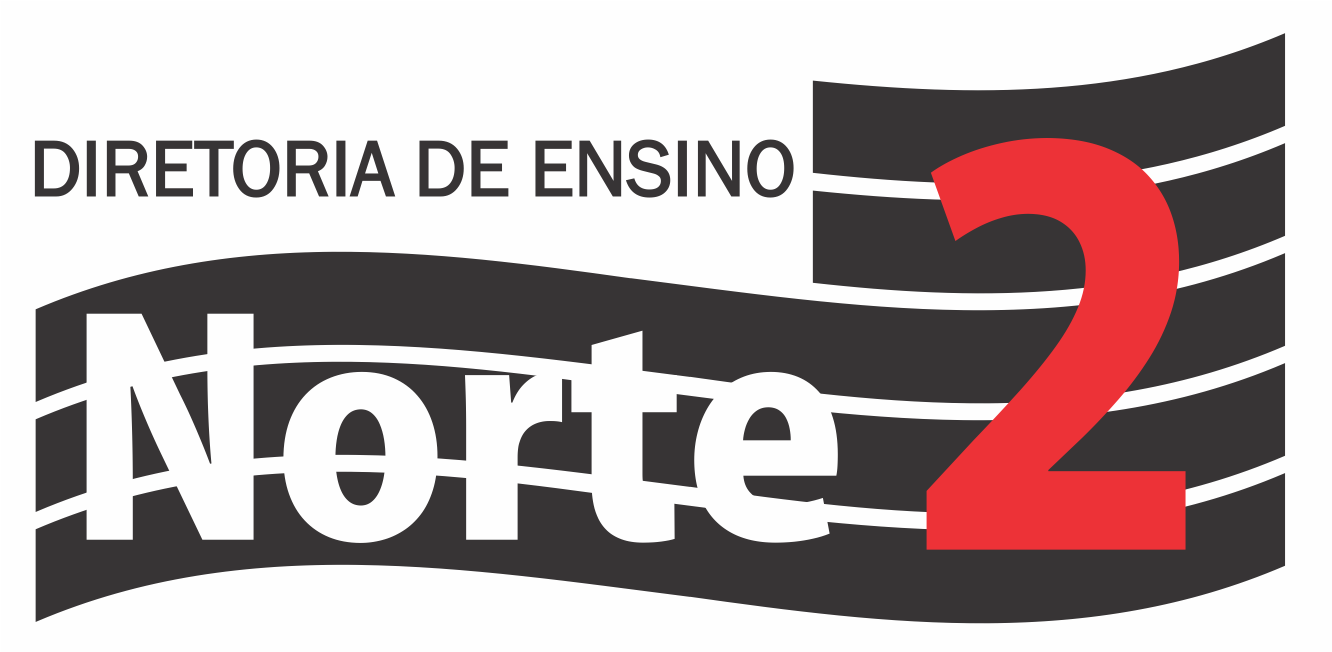 Quais os critérios para a definição de uma boa prática?
I
N
T
R
O
D
U
Ç
Ã
O
Metas e objetivos que dialoguem com as necessidades da escola levantadas no Plano de Ação.
 Articulação com a aprendizagem dos estudantes.
 Domínio do Objeto de Conhecimento (Currículo).
 Intencionalidade.
 Apresentação de resultados.
Neste slide estabeleça por que a ação apresentada é considerada uma boa prática, dentro dos critérios acima.
NPE - Núcleo Pedagógico
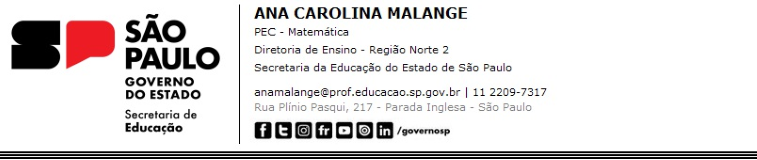 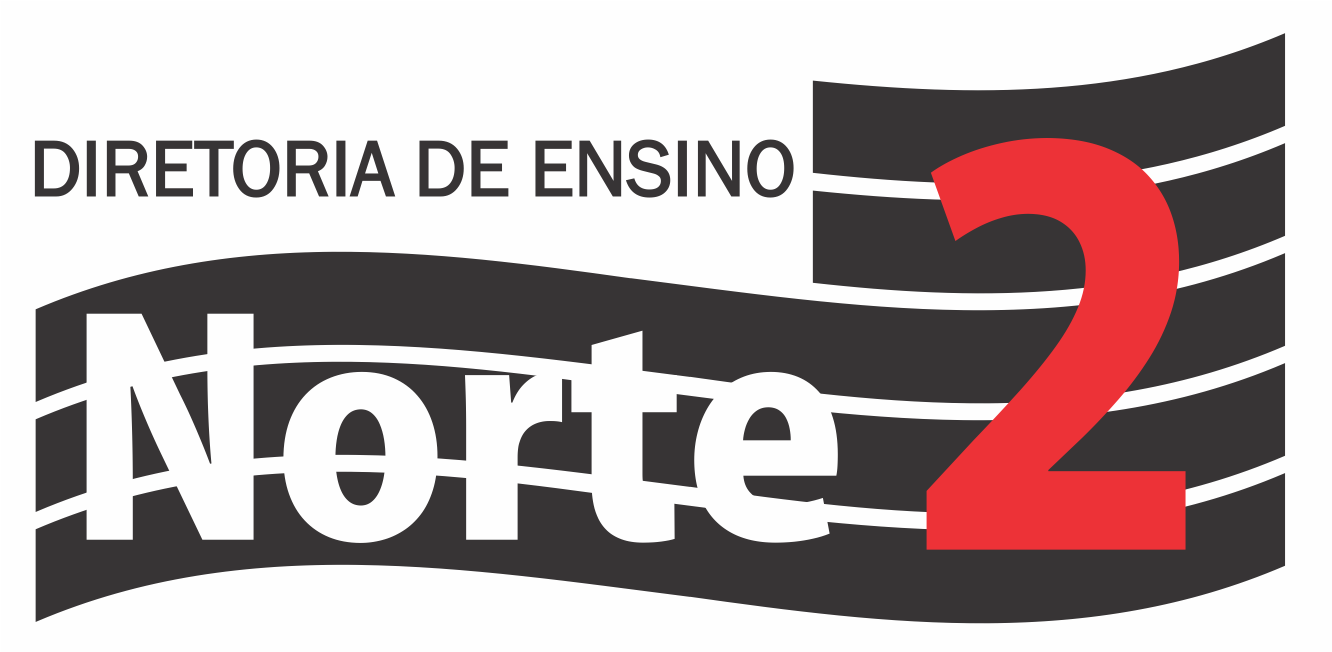 R
E
S
U
M
O
Neste slide realize um breve relato da ação, contendo:
1- Nome do responsável;
2- Turma em que realizou a ação (se for ação da gestão citar a função e atividade);
3- Título da ação;
4- Período de realização (Cronograma);
5- Em um parágrafo breve, relate a ação.
6- Caso tenha sido acompanhado, citar o nome da pessoa.
NPE - Núcleo Pedagógico
NPE- núcleo pedagógico
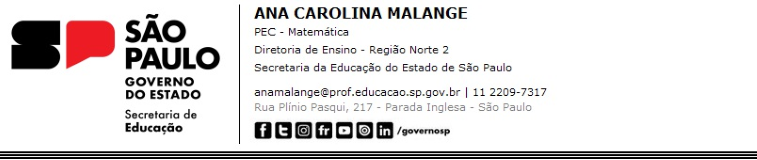 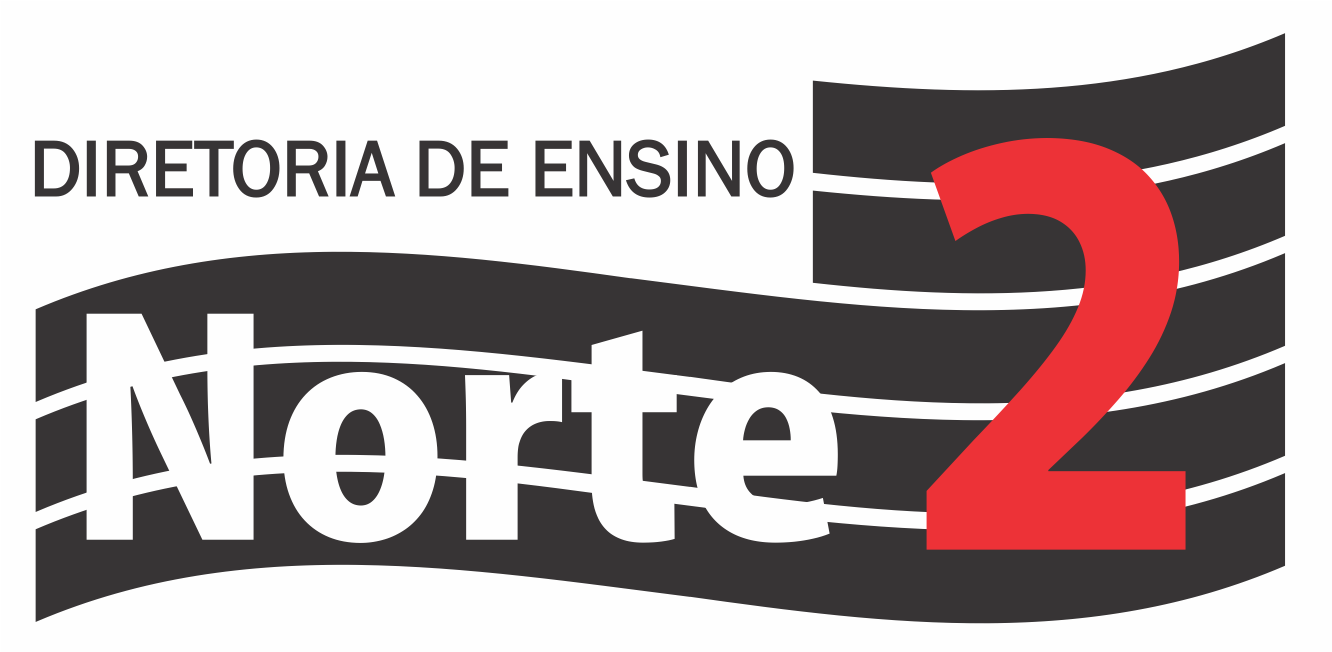 O
B
J
E
T
I
V
O
S
Descreva o objetivo de forma clara, apresentando o objetivo geral e os objetivos específicos delimitados na ação.

OBJETIVO GERAL

Descrever


OBJETIVO ESPECÍFICO

Descrever (não esquecer de mencionar a previsão dos resultados que se espera)
NPE - Núcleo Pedagógico
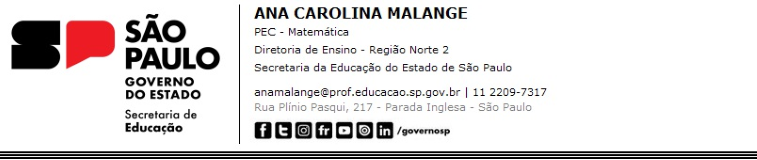 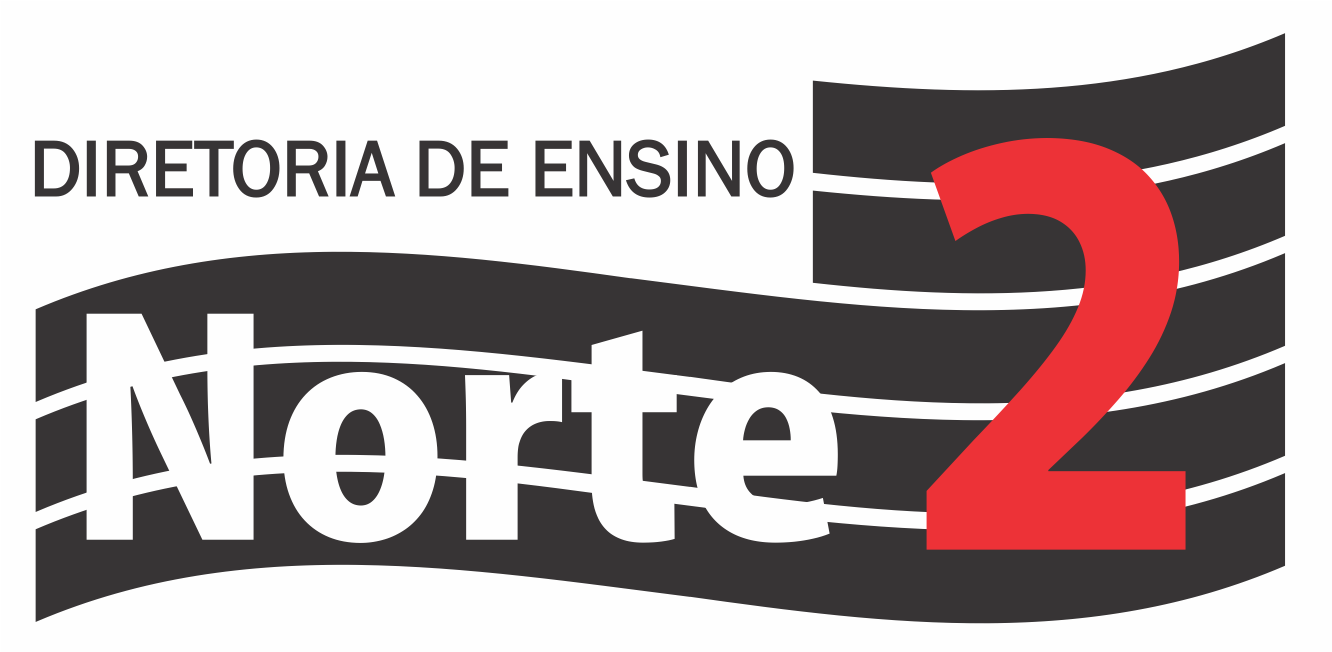 J
U
S
T
I
F
I
C
A
T
I
V
A
Descreva a justificativa que levou a ação ser realizada, apresentando:
1- Qual o problema encontrado e o motivo que pretendem sanar essa dificuldade;
2- Quais indicadores a ação atingirá;
3- O papel de cada sujeito no processo de ensino aprendizagem
NPE - Núcleo Pedagógico
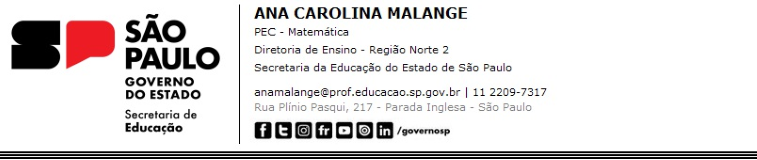 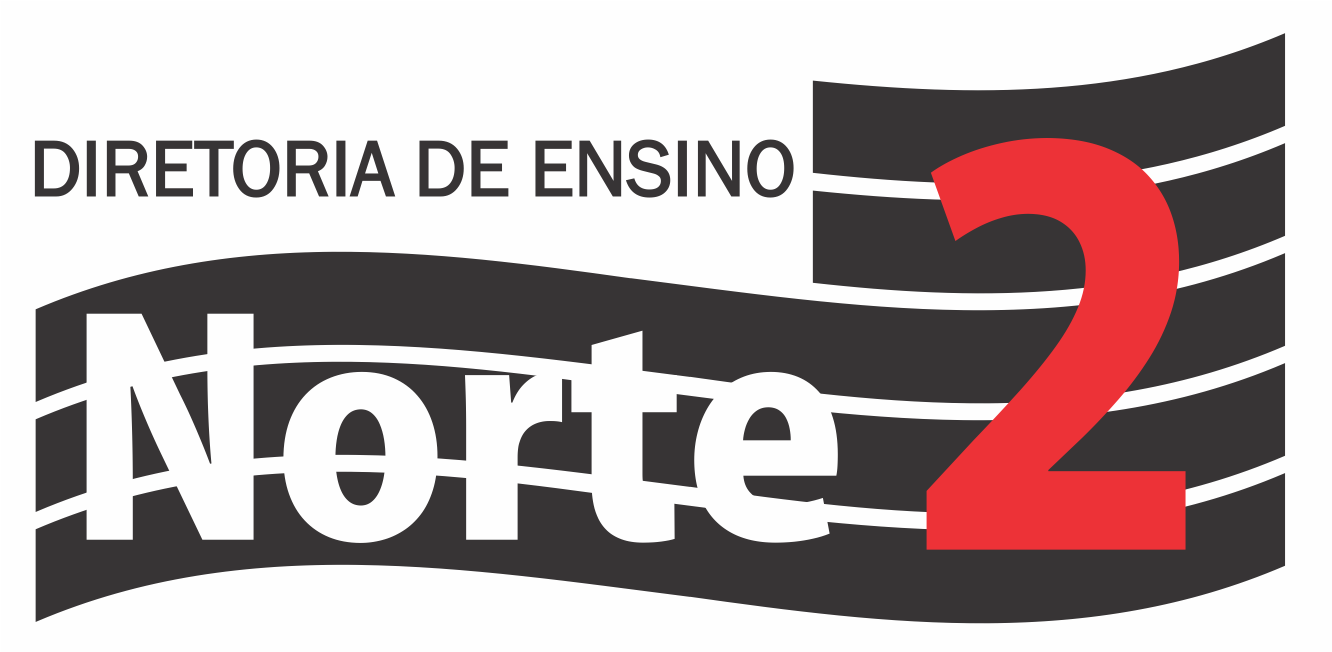 D
E
S
C
R
I
Ç
Ã
O
D
A

A
Ç
Ã
O
Neste tópico deverá descrever minuciosamente a organização da ação, as atividades efetuadas (cronograma de cada atividade, responsável, atividades efetuadas com os estudantes ou alinhamentos para ação ocorrer), ou seja, o que foi realizado.
NPE - Núcleo Pedagógico
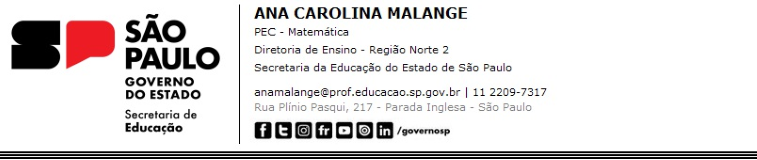 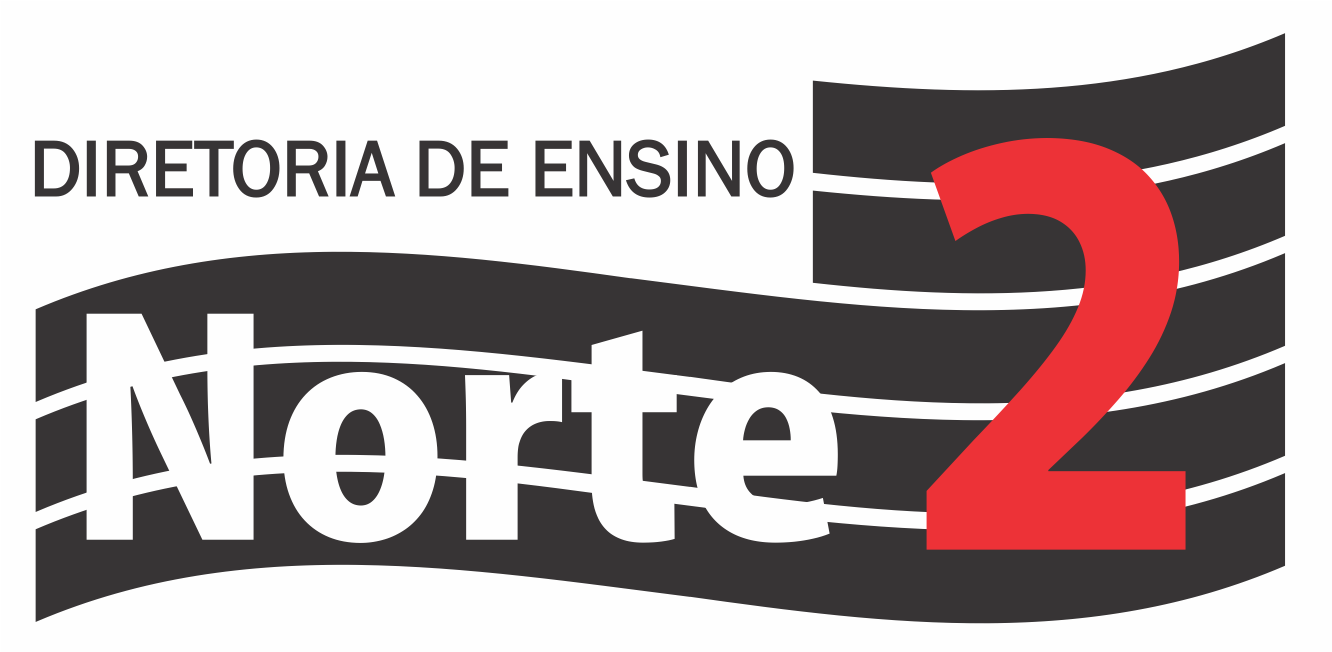 R
E
S
U
L
T
A
D
O
S
A
L
C
A
N
Ç
A
D
O
S
Descrever os resultados obtidos no processo, exemplificando:
1- A análise dos resultados (como analisou seus indicadores de processo).
2- Os pontos fortes da Ação.
3- Os pontos de atenção da Ação.
NPE - Núcleo Pedagógico
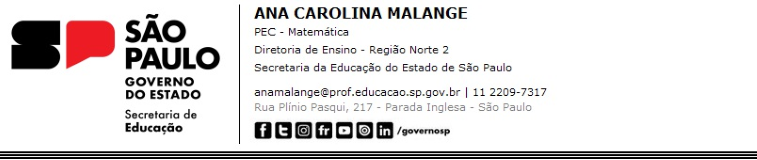 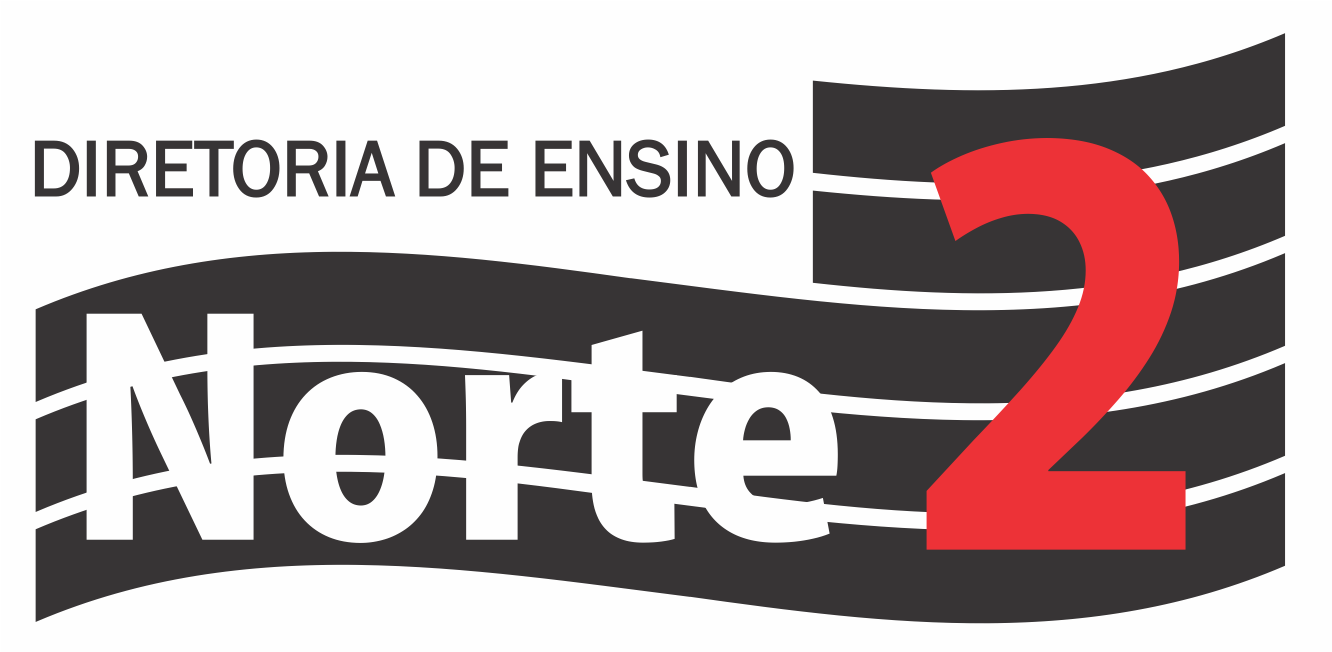 E
V
I
D
Ê
N
C
I
A
S
Faça o upload da evidências neste espaço (em caso de foto coloque a legenda da ação que está ocorrendo, dessa forma, o leitor saberá com exatidão sem precisar fazer inferência).

Caso de vídeo, faça o upload no ppt e envie o vídeo em separado.

Poderá utilizar mais slides para as evidências( desde que não passe o tempo de apresentação)
NPE - Núcleo Pedagógico
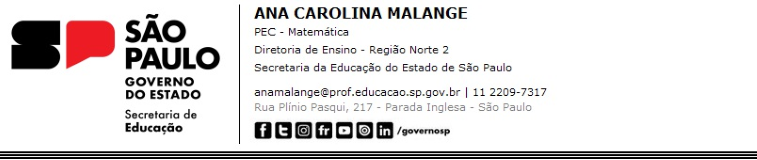 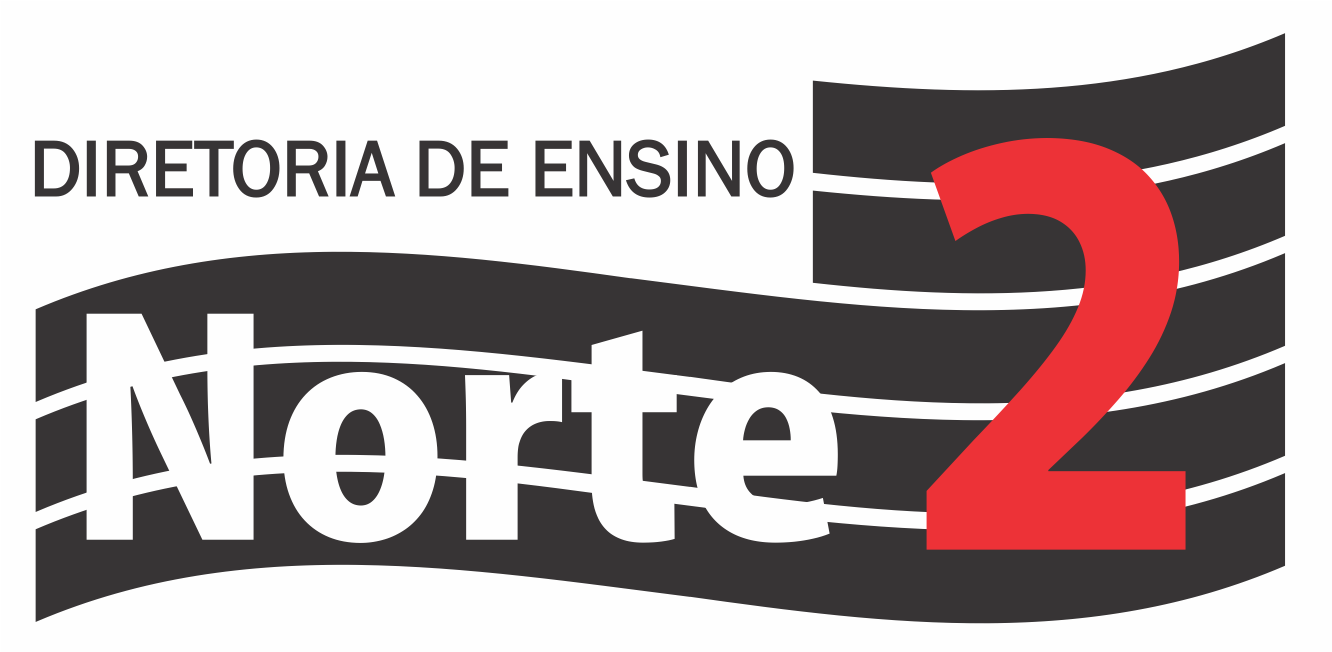 C
O
N
S
I
D
E
R
A
Ç
Õ
E
S
Relate seus apontamentos finais referente a boa prática que apresentou. Se atentem sempre ao tempo de apresentação para não ultrapassar, neste caso, esta fala deve ser breve
F
I
N
A
I
S
NPE - Núcleo Pedagógico
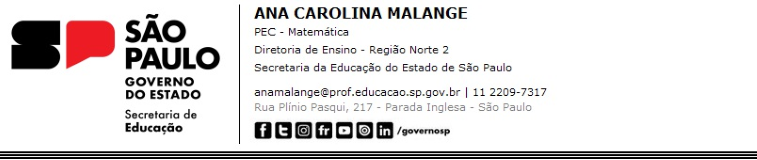 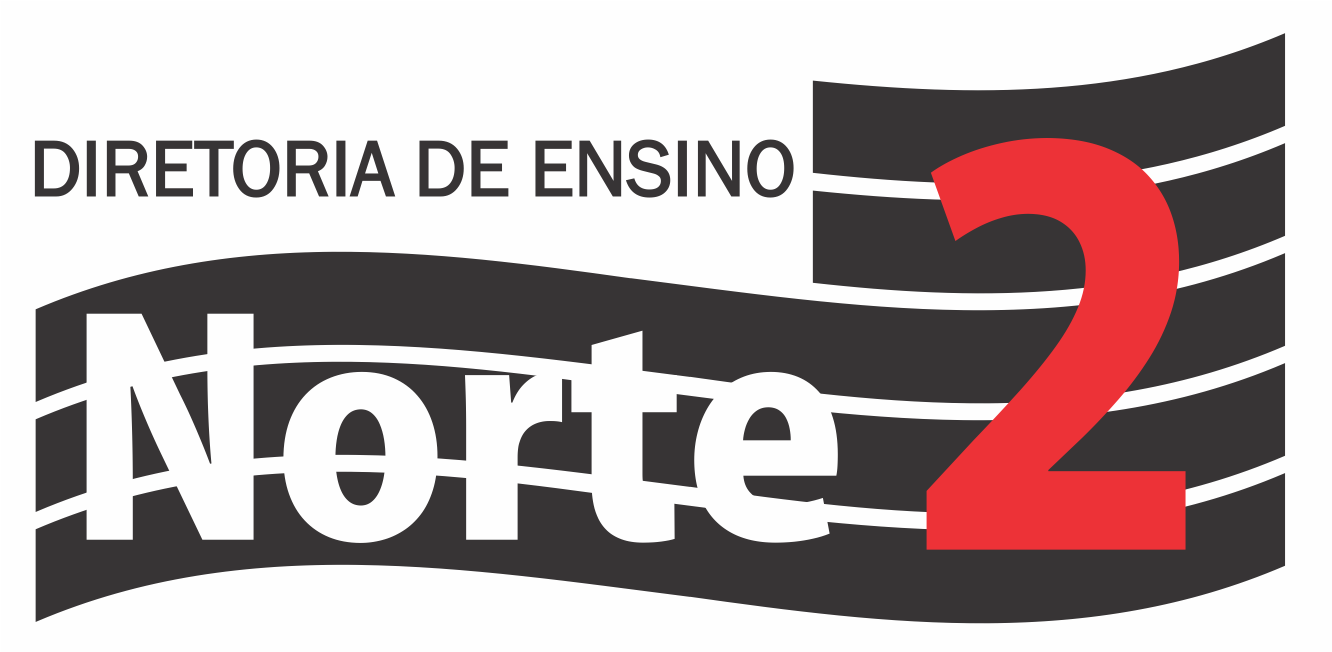 A
G
R
A
D
E
C
I
M
E
N
T
O
S
Os agradecimentos são livres.
NPE - Núcleo Pedagógico